BATTLE READY
Psalms 144:1
[Speaker Notes: Last time we were together we began to unpack our individual life mission.  We specifically talked about calling convergence, our purpose and how we participate in the great commision..  I hope you took the time to construct a purpose statement so that you can begin to live on brand.]
“YOUR UNIQUE ROLE”
“YOUR GOD HONORING PASSION”
THE PASSION OF THE CHRIST:
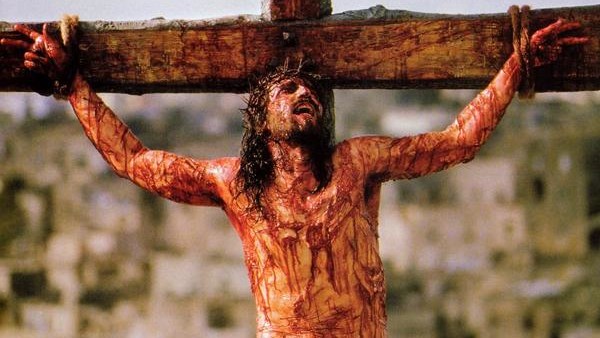 PASSION
[Speaker Notes: When we look at a God honoring Passion we have to see where our Passion is born from.  It is born out of the Passion of Christ.

He has a Passion for us.  His Passion is for you. 

His Passion for us allowed him to do all the work.  

The work that he said to the Father was finished as he gave up his life for us.]
THE PASSION OF THE CHRIST:
11 “I have told you these things so that my joy may be in you and your joy may be complete.
12 This is my command: Love one another as I have loved you. 13 No one has greater love than this: to lay down his life for his friends.”

JOHN 15:11-13
PASSION
[Speaker Notes: Slide

When he is telling his disciples about love he is looking forward to the end of his time here on earth where he would lay down his life for us.]
THE PASSION OF THE CHRIST
2 looking to Jesus, the founder and perfecter of our faith, who for the joy that was set before him endured the cross, despising the shame, and is seated at the right hand of the throne of God.  3 Consider him who endured from sinners such hostility against himself, so that you may not grow weary or fainthearted.

HEBREWS 12:2-3
PASSION
[Speaker Notes: Scripture

The arthur is calling attention to the Passion of Christ.  What was he thinking about as he endured the torture?

US.  

Passion is that thing inside us that makes us able to do things that we don’t even desire to be paid for it. 

It’s usually around a WHO.  Who are we serving, who are we loving, who are we honoring.

For Jesus we are the WHO.]
THE PASSION OF THE CHRIST:
9 Therefore my heart is glad and my tongue rejoices;   my body also will rest secure, 10 because you will not abandon me to the realm of the dead, nor will you let your faithful one see decay.  11 You make known to me the path of life;  you will fill me with joy in your presence, with eternal pleasures at your right hand.

PSALM 16:9-11
PASSION
[Speaker Notes: This passage spells it out from the Psalms.

Just as Jesus saw the Passion before the cross, from the cross and he was picturing the Passion beyond the cross.]
PASSION ASSESSMENT
PASSION
EMOTIONAL INTEREST SCALE
1            2            3           4            5            6            7           8            9          10
INDIFFERENT			INTERESTED				            IMPASSIONED
[Speaker Notes: What about you?
What is your passion?
How do you measure it?

Around the table today you will begin to take a deep dive into this scale.

You will be looking at several categories and rank them on this scale.  

When it comes to Passion you will be looking for the 9’s and 10’s from your personal list.]
PASSION SEARCH
PASSION
TYPES OF PEOPLE
ORGANIZATIONAL PREFERENCES
INDIVIDUAL NEEDS
COMMUNITY NEEDS
GEOGRAPHIC SPHERE OF SERVICE
CHURCH OR MINISTRY NEEDS
ROLE ON THE KINGDOM TEAM
ON EACH PAGE, CITE YOUR “TOP 2” PASSION POINTS….
[Speaker Notes: These are the categories from the around the table time.  Under each of category you will see short list to get your mental juices flowing.  Go as deep as you can.]
EARLY STAGES OF PASSION CLARITY
PASSION
I WOULD LIKE TO BE ABLE TO SERVE ______ OR
 ______ AS MY PRIMARY TARGETS.
THROUGH MY SERVICE, I WOULD LIKE TO HELP MEET SOME PERSONAL NEED LIKE ______ AND ______…
OR SOME COMMUNITY NEEDS LIKE ______ AND ______.
IN MY SERVICE TO THE CHURCH, I LONG TO MAKE A CONTRIBUTION TO ______ OR ______.
[Speaker Notes: Then you will take those top two in each category and begin to create a passion statement.

SLIDE]
EARLY STAGES OF PASSION CLARITY
PASSION
MY SERVICE WOULD PROBABLY BEST FLOW THROUGH MY INVOLVEMENT IN A ______ OR, PERHAPS THROUGH A ______.
I WOULD BE MOST ENERGIZED IF MY EFFORTS COULD BE OFFERED ON A ______ BASIS.
MY IDEAL ROLE WOULD BE AS A ______ OR AS A ______ AS PART OF THE TEAM.
[Speaker Notes: Once you have filled this in read it around the table.  Read it with authority.  Let those at the table know what that statement stirs in you.

When you speak thing you begin a verbal processing and that has tons of value when looking for what stirs your heart.]
“LIFE MISSION AND THE WORK OF THE KINGDOM”
[Speaker Notes: Now we are going to move from Passion into the WORK in the Kingdom.

Don’t get it twisted, we are not saved by work, we are saved by GRACE.

That being the case we have to set a plumb line to understand what it means to do the work of the kingdom.

So this is about setting that plumb line.]
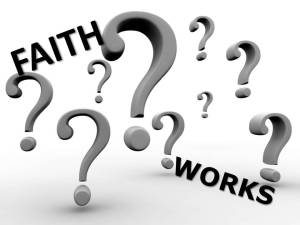 8 For you are saved by grace through faith, and this is not from yourselves; it is God’s gift— 9 not from works, so that no one can boast. 

10 For we are his workmanship, created in Christ Jesus for good works, which God prepared ahead of time for us to do.

EPHESIANS 2:8-10
[Speaker Notes: The argument about works and faith being juxtaposed and in tension has be there for 2000 years.

These verses could be the theme verses for Battle Ready.

This statement from Paul makes it clear…WHICH works, and whats Grace and which side is up and how do they come together uniquely so we can change our perspective and see the RIGHT work that we are going to do in the Kingdom.

Let’s break this down.]
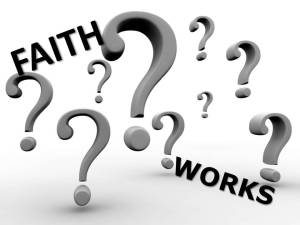 8 For you are saved by grace through faith, and this is not from yourselves; it is God’s gift— 9 not from works, so that no one can boast. 

10 For we are his workmanship, created in Christ Jesus for good works, which God prepared ahead of time for us to do.

EPHESIANS 2:8-10
[Speaker Notes: These verses are talking about our salvation, our entrance into the kingdom.

That salvation is by grace, it is a free gift, all we have to do is say yes.]
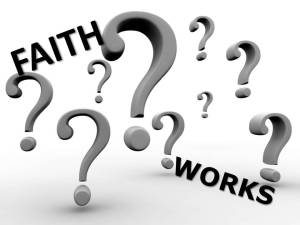 8 For you are saved by grace through faith, and this is not from yourselves; it is God’s gift— 9 not from works, so that no one can boast. 

10 For we are his workmanship, created in Christ Jesus for good works, which God prepared ahead of time for us to do.

EPHESIANS 2:8-10
[Speaker Notes: There are no works to get in to heaven.]
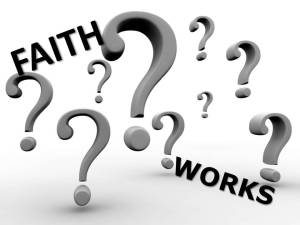 8 For you are saved by grace through faith, and this is not from yourselves; it is God’s gift— 9 not from works, so that no one can boast. 

10 For we are his workmanship, created in Christ Jesus for good works, which God prepared ahead of time for us to do.

EPHESIANS 2:8-10
[Speaker Notes: It is a gift that you said yes to.]
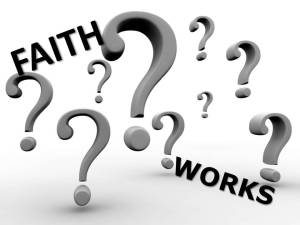 FAITH
8 For you are saved by grace through faith, and this is not from yourselves; it is God’s gift— 9 not from works, so that no one can boast. 

10 For we are his workmanship, created in Christ Jesus for good works, which God prepared ahead of time for us to do.

EPHESIANS 2:8-10
[Speaker Notes: This verse defines our FAITH.]
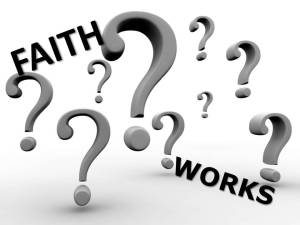 FAITH
8 For you are saved by grace through faith, and this is not from yourselves; it is God’s gift— 9 not from works, so that no one can boast. 

10 For we are his workmanship, created in Christ Jesus for good works, which God prepared ahead of time for us to do.

EPHESIANS 2:8-10
[Speaker Notes: Now let’s dissect the next verse.]
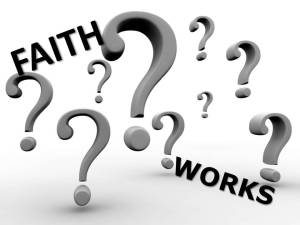 FAITH
8 For you are saved by grace through faith, and this is not from yourselves; it is God’s gift— 9 not from works, so that no one can boast. 

10 For we are his workmanship, created in Christ Jesus for good works, which God prepared ahead of time for us to do.

EPHESIANS 2:8-10
[Speaker Notes: We are God’s workmanship.  This uniqueness of workmanship is exactly what we have been unpacking in sessions 5,6 and 7.  

When God created us he created us what was he thinking?]
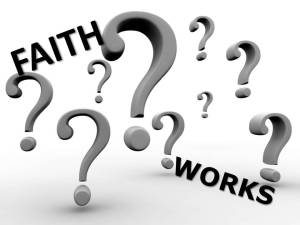 FAITH
8 For you are saved by grace through faith, and this is not from yourselves; it is God’s gift— 9 not from works, so that no one can boast. 

10 For we are his workmanship, created in Christ Jesus for good works, which God prepared ahead of time for us to do.

EPHESIANS 2:8-10
[Speaker Notes: He was thinking about the work for us to do in Christ]
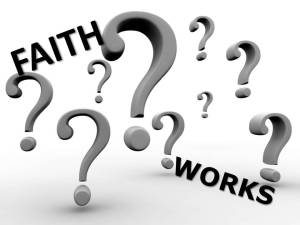 FAITH
8 For you are saved by grace through faith, and this is not from yourselves; it is God’s gift— 9 not from works, so that no one can boast. 

10 For we are his workmanship, created in Christ Jesus for good works, which God prepared ahead of time for us to do.

EPHESIANS 2:8-10
[Speaker Notes: Works that he had in mind before he created us as individuals.]
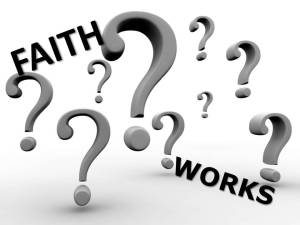 FAITH
8 For you are saved by grace through faith, and this is not from yourselves; it is God’s gift— 9 not from works, so that no one can boast. 

10 For we are his workmanship, created in Christ Jesus for good works, which God prepared ahead of time for us to do.

EPHESIANS 2:8-10
WORKS
[Speaker Notes: There are works.]
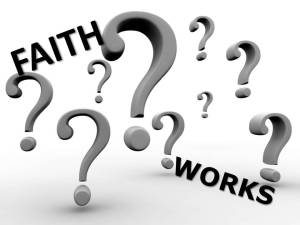 FAITH
THAT
WORKS
[Speaker Notes: When you combine those it’s about Faith that works.

Your entrance is to the Kingdom is by Faith and Grace, but now that you are in the Kingdom..

It’s time to get to WORK!]
FAITH
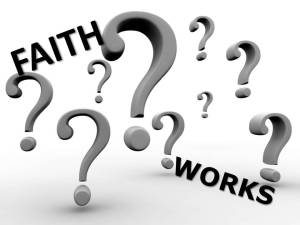 THAT
WORKS
14 What good is it, my brothers and sisters, if someone claims to have faith but does not have works? Can such faith save him?  15 If a brother or sister is without clothes and lacks daily food 16 and one of you says to them, “Go in peace, stay warm, and be well fed,” but you don’t give them what the body needs, what good is it? 17 In the same way faith, if it does not have works, is dead by itself.
JAMES 2:14-17
[Speaker Notes: So in that work and clarifying your life mission let's look at what James says is really going to be your demonstration of faith.

He really calls it out on the carpet

SLIDE

That is the Battle Ready definition of FAITH that WORKS.]
HOW DO YOU DECIDE WHAT “WORK” TO DO IN THE KINGDOM?

HOW DO YOU DEVELOP YOUR KINGDOM LEADERSHIP?
[Speaker Notes: Let’s break that down in two questions.

There is a kingdom leadership model in scripture.]
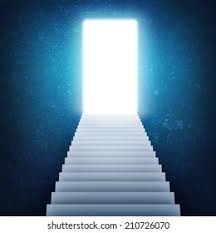 THE APOSTLE PAUL’S 
LEADERSHIP DEVELOPMENT
CONVERSION; BASIC TRAINING @35		        	SENIOR LEADERSHIP AT CHURCH @45 
ROLE AT CHURCH @42						LAUNCH WITH SENIOR PARTNER @46
FIND A MENTOR @43						BECOME AN EQUAL PARTNER @47
LOW COST PROBES @45					BECOME THE SENIOR PARTNER @51
[Speaker Notes: It’s Paul.

As we read about Paul we see small portions of his life and his mission launch.

There were other things that God was doing that got him prepared for this launch.

Just as God has done work in your life to this point to prepare you for yours.

Things that you may see as negative or positive.  He is using them all to develop you for your Life Mission.

Barnabas

Explore where his kingdom calling might best be served.  For us that could be short term missions, leading connect groups or a discipleship group or a small bible study.  They are low cost and can be short but they give us a taste of what could be our life mission.]
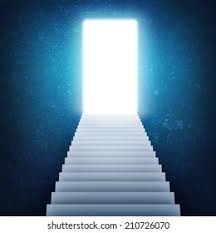 THE APOSTLE PAUL’S 
LEADERSHIP DEVELOPMENT
CONVERSION; BASIC TRAINING @35		        	SENIOR LEADERSHIP AT CHURCH @45 
ROLE AT CHURCH @42						LAUNCH WITH SENIOR PARTNER @46
FIND A MENTOR @43						BECOME AN EQUAL PARTNER @47
LOW COST PROBES @45					BECOME THE SENIOR PARTNER @51
LAUNCH
[Speaker Notes: As you can see his actual launch was in the later part of this, where he really begins to see the fruit of his work.

Around the table today you will begin to unpack the roles, mentors, low cost probes, events and team experiences to help you create your current kingdom resume.

That  resume will point you to where God is pointing you for your life mission.]
“THE FOUR CHAIRS”
[Speaker Notes: This next concept helped me to understand to how to maximize the gifts God gave me.  

As we go through this you will see yourself in one of these four chairs in your current stage of life.]
THE 
FOUR
CHAIRS
[Speaker Notes: The four chair concept states that there are 4 chairs in any organization or endeavor.]
THE 
FOUR
CHAIRS
THE WORK CHAIR
TIME
$
[Speaker Notes: In the work chair it is about an exchange of time for money.  

In other words I am working to provide value to the organization.

The key deliverable is you.  You and your talent, you and your capability.  In some  way you  are providing some sort of capability that creates value.

Now, in this like any organiztion it’s about creating maximum value.]
THE 
FOUR
CHAIRS
THE WORK CHAIR
TIME
$
MONEY
THE WEALTH CHAIR
[Speaker Notes: The second chair is the wealth chair.

The person in this chair either brings or has access to money.

Capital is critical to any organization, the younger the organization the more critical it is.]
THE 
FOUR
CHAIRS
THE WORK CHAIR
THE WOO CHAIR
TIME
FRIENDS
$
MONEY
THE WEALTH CHAIR
[Speaker Notes: The third person who is needed to get the engine going is the one sitting in the woo chair.

They spend time in a lot of social settings, you may wonder if they ever work.  BUT they hold value in their relationships and their friends.

WOO stands for Winning Others Over.  That’s what they do.  They have the contact list to find people that can solve the problem.]
THE 
FOUR
CHAIRS
THE WORK CHAIR
THE WOO CHAIR
TIME
FRIENDS
$
INSIGHT
MONEY
THE WISDOM CHAIR
THE WEALTH CHAIR
[Speaker Notes: The fourth comes along at the end but is critical.

This person brings wisdom and insight.  With the experience they have gained over time they can help avoid the pitfalls.

Because of this person the organization will more further faster.

All four of the chairs are critical to the success of the organization, but their real value is working as a collective]
WHILE IN THE WORK CHAIR…
…LIVE IN THE MOMENT
ACCUMULATE SENIORITY:


MOVE TO RETIREMENT,
AND
LEAVE THE TABLE
THE CONVENTIONAL APPROACH
[Speaker Notes: As we think about this think about the organizations you have worked in. 

Often we think “we are here to work”  

SLIDE

Because we have a tendency to see things as one dimensional or you’ve imagined that the best case scenario is I don’t have to work any more we lead ourselves to a place where we are doing nothing.]
THE 
FOUR
CHAIRS
THE WORK CHAIR
THE WOO CHAIR
TIME
FRIENDS
$
INSIGHT
MONEY
THE WISDOM CHAIR
THE WEALTH CHAIR
[Speaker Notes: Now imagine it a little bit different.  Rather than one dimensional lets imagine it as four dimensional.  Moving from the work chair to the next chair rather than away from the table.

Battle Ready tries to get you out of the mindset of trading time for money and into the concept of trading value for money to gain freedom for Kingdom Work and battle.]
WHILE IN THE WORK CHAIR…
…PREPARE IN THE MOMENT
ACCUMULATE				ACCUMULATE				ACCUMULATE
RESOURCES:				RELATIONSHIPS:			EXPERIENCE:

MOVE TO 					MOVE TO					MOVE TO
WEALTH CHAIR			    WOO CHAIR			     WISDOM CHAIR
THE SUPERIOR APPROACH
[Speaker Notes: Let’s take a look at the superior approach rather than the conventional approach.

SLIDE

Wealth is not about just personal wealth but it can also be about the ability to secure wealth.]
DIFFERENT SEATS AT VARIOUS TABLES…
$
$
$
[Speaker Notes: This approach allow you to take the best of you and offer it an more than just one place.]
DIFFERENT SEATS AT VARIOUS TABLES…
$
$
$
[Speaker Notes: Each of the opportunities could use a different you for the seat they need.]
DIFFERENT SEATS AT VARIOUS TABLES…
$
$
$
[Speaker Notes: This approach leads us back to the thing we have been after….MARGIN.

Margin for family and  kingdom,]
GET READY TO TAKE THE CAREER LEAP…
FROM VOLUNTEER WORKER TO 
KEY COLLABORATOR
[Speaker Notes: As you embrace this concept it can lead to a career leap….]
GET READY TO TAKE THE CALLING LEAP…
FROM VOLUNTEER WORKER TO 
KEY COLLABORATOR
[Speaker Notes: Or actually a calling leap.

This approach moves you from the volunteer space in to the key collaborator space.  The one that is  sought after and brought in to action in multiple spaces.

This is where it get’s exciting…..]
WHAT’S 
YOUR
SEAT AT
KINGDOM
TABLE?
THE WORK CHAIR
THE WOO CHAIR
TIME
FRIENDS
INSIGHT
MONEY
THE WISDOM CHAIR
THE WEALTH CHAIR
[Speaker Notes: The same thing happens in the kingdom.  Kingdom opportunities also REQUIRE those four seats to be filled in order to be successful.

This is where you get to examine your past, your uniques gifts, your natural talents and find where they serve the best for Kingdom success. 

You get to ask yourself with my unique capability, what will be my unique seat at a kingdom table.]
…AND AT VARIOUS 
KINGDOM EXPLOITS…
[Speaker Notes: Then multiply the leverage points and try hard not to be in the work seat unless it is a way to exploit my BEST ALL THE TIME.

Look to be in one of the other 3 seats in order to maximize your capability across many organizations.

Not only does this approach open up opportunities to garner opportunities to be compensated but also for opportunities to see the Gospel reach the nations. 

And…none of it costs you your freedom.  Because, when you are thinking about this what we  always concentrate on is not making our own prison.]
…ALL AT THE SAME TIME!!!
$
$
$
[Speaker Notes: This concept allows for  us to be extremely productive in our for profit life.

 AND 

Extremely fruitful in something that will matter in eternity and we didn’t sacrifice our families in the process.

Why spend so much time here???

We all can say yes to some really good things and find ourselves broken.  That is where the enemy lies in wait.  That is where the enemy plays “Gotcha”

We have to be smart and strategic.  This is the strategy to be smart.]
FROM HERE TO HEAVEN…
FIND THE KINGDOM LEADERSHIP TABLES
THAT ARE WAITING FOR YOU TO ARRIVE!
THE FOUR CHAIRS
-WORK		-WEALTH		-WOO		-WISDOM
[Speaker Notes: Through this process this becomes the thought moving forward…

SLIDE

Remember, it life isn’t one dimensional….

After today you will get to ask the question of where someone wants you to sit at their table….
And decide based on where you are in that space if it should be a yes or not.

You will dive into this around the table today.]
“KINGDOM LEADERSHIP-
AUTHORITY OR INFLUENCE”
[Speaker Notes: In this last section we are going to unpack Kingdom Leadership, authority and influence.

As you get clearer on what to say yes to, and grow your influence you will get more and more opportunities.

We also know that when it comes to leadership the enemy knows that leaders are suckers for opportunity.

One of the ways the enemy can take us out of the game is to give us everything we want.  Keeping us busy on the earthly shiny things and constantly on the hamster wheel.

The goal of Battle Ready it to have a defined leadership that is maximized and protected over the long haul.

That means exercising strategic leadership by design.

I’ll give you an example of what that means.  Before going though this I was constantly brought opportunities.
Lets for example say 20 opportunities.  Out of 20 I might have 12 no’s and 8 yes’s.  

As I dialed in influence, understanding leadership, how to steward that leadership and  how to look at opportunities where I can create the greatest value using my uniques and how God designed me.  I began to ask myself how do I say yes to things that only have high yield.

Then what happened….20 opportunities show up and they are all yes’s  because influence, fruit and vision brought them… they all fit my God design and uniques and they were all about Kingdom…. Then I was forced to get even more granular…

That is strategic leadership designed.

Today will help you see yourself as it relates to who you are, what you have in terms of influence and how you are going to operate that.


.]
INSTITUTIONAL LEADERSHIP
VISIONARY
LEADER
STRATEGIC
LEADERS
1/1000
SENIOR
MANAGER
1/100
MIDDLE MANAGER
1/50
SUPERVISORS
1/10
FOLLOWERS
[Speaker Notes: First…
Authority can be abused. 
 
Name on the wall

Influence does not require a name on the wall.

Today we will understand ranking but also the power of influence even if you don’t have a name on a wall.

This exercise gives permission.  

As someone operating in the world we may think “how do i exercise this influence that God has provided knowing that I don’t have a badge to prove my worth in the Kingdom realm.”  I didn’t go to seminary, I don’t have a degree in theology.
Authority and influence is for “THOSE people” those people in ministry.

WELL BUCKLE UP……

SLIDE]
WHAT DOES IT MEAN TO BE A LEADER IN THE KINGDOM?
[Speaker Notes: Let’s look at a Biblical story of influence vs authority.  Let’s pay attention to how Jesus handled it since he obviously handles it best.]
20 Then the mother of Zebedee’s sons approached him with her sons. She knelt down to ask him for something. 21 “What do you want?” he asked her.
“Promise,” she said to him, “that these two sons of mine may sit, one on your right and the other on your left, in your kingdom.”
22 Jesus answered, “You don’t know what you’re asking. Are you able to drink the cup that I am about to drink?”
“We are able,” they said to him.
23 He told them, “You will indeed drink my cup, but to sit at my right and left is not mine to give; instead, it is for those for whom it has been prepared by my Father.”
24 When the ten disciples heard this, they became indignant with the two brothers. 25 Jesus called them over and said, “You know that the rulers of the Gentiles lord it over them, and those in high positions act as tyrants over them. 26 It must not be like that among you.
On the contrary, whoever wants to become great among you must be your servant, 27 and whoever wants to be first among you must be your slave; 28 just as the Son of Man did not come to be served, but to serve, and to give his life as a ransom for many.”


MATTHEW 20:20-28
THE KINGDOM LEADERSHIP 
PARADIGM SHIFT:
AUTHORITY > INFLUENCE
[Speaker Notes: Which has more power?  

Authority or influence?

Let’s think about how Jesus shows power and the disruption that came from his influence.

Did he have authority…absolutely….did he use it as a gain or as a manipulation tool?

The spiritual leaders had the authority and here comes Jesus with this huge following and influence.

It is a complete culture disruption.  INFLUENCE will win EVERY SINGLE TIME.

There are a lot of leaders looking to gain authority so that it can then be used.  THAT is not the model…]
WHAT IS INFLUENCE?
AN EMANATION OF SPIRITUAL OR MORAL FORCE
THE ACT OR POWER OF PRODUCING AN EFFECT WITHOUT APPARENT EXERTION OF FORCE OR DIRECT EXERCISE OF COMMAND
THE POWER OR CAPACITY OF CAUSING AN EFFECT IN INDIRECT OR INTANGIBLE WAYS
TWO OPTIONS FOR YOUR
LEADERSHIP FOCUS:
COMPETE FOR AUTHORITY
POTENTIAL: LIMITED
[Speaker Notes: Often in the corporate space we here “there is a ceiling.” or “there is a definite shelf life”

 You can always see the hierarchy.]
GROW YOUR
INFLUENCE
POTENTIAL:  UNLIMITED
[Speaker Notes: The other option is growing your influence.

Here you can see you in the middle with multiple with relationships who each have multiple relationships.


Imagine being at a party and the common denominator is that everyone knows of you and celebrates you but you are not the one that the party is all about.  

If you look at the commonality of the common denominator of you in everyone's life and the influence that you have had to have YOUR fruit grow on OTHER PEOPLE’S trees…That is the life of Jesus.

That influence was contagious.  In a very short amount of time people wanted to be with and become like him.]
YOU, 5 STAR GENERAL
YOUR
INVENTORY OF 
INFLUENCE
PERSONAL REALM
BODY
SPIRIT
MIND
SOUL
FAMILY
KINGDOM
PROFESSIONAL
CAREER
SPOUSE
CHURCH
RESOURCES
CHILDREN
WORLD
[Speaker Notes: We first saw this in Session 1

These are the areas that we spend our time and energy focusing on.

I hope that here in Session 8 that you are suring up your personal realm making yourself a priority, making your spouse and children a priority.

But more importantly as you have been filling your spiritual cup, spending time with the Father, that you are beginning to understand how He speaks, walks and lives so that you can grow to be more like him. 

How do you become the character traits of that which you possess, so that others may see that and be influenced by it.

What if we just take the authority of because “I’m the Dad, because I’m the Husband, because I’m the Boss” as an approach.

But what if we take the approach of coming along side them as we have been learning all year.

Remember Dream Master?  Remember Best Days? You are coming alongside and putting wind in the sails of those you have influence over.

You  will spend time making this personal at the table.]
AROUND THE TABLE TIME
[Speaker Notes: So, there is alot of processing and verbalizing that needs to happen today.  I know our time is crunched but do as much as you can while you are here.]
READING LIST:
“The Tipping Point:  How Little Things Can Make a Big Difference”
By Malcolm Gladwell
WWW.BATTLEREADYMAN.COM
Next Date:
October 26, 2024  -  “Your Heart”